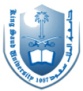 Literature search  Search Engines
Armen Torchyan, Dr Hafsa Raheel
Dept. of Family and Community Medicine, KSU

Thanks to Dr Rufaida Dabab
September, 2013
Objectives of the session
By the end of the session students would;
be oriented to the various search engines used for literature search
be able to identify suitable information sources
access main search engines on the web
2
Why search literature?
Staying updated with the current advances in medicine
Identifying information and ideas
Increasing breadth of knowledge
Identifying various gaps in literature, and get to new ideas 
Avoiding reinventing the wheel 
Putting your work into perspective
Examples popular Search Engines
Who has access to the following databases ?
General search engines:
  
Pub-med (Medline)
Clinical Evidence
Cochrane
Best Evidence
Best Treatment 
Trip database
Bandolier
EBM Guidelines:

NICE
PRODIGY
SIGN
Others
Not Enough ?
More databases…
CINAHL - Cum. Index to Nursing and Allied Health Literature
http://www.cinahl.com
ERIC – Education Resources Information Center
http://www.eric.ed.gov
PsycINFO – A database of American Psychological Association
http://www.apa.org/psycinfo
Campbell Collaboration
http://www.campbellcollaboration.org
BEME - Best Evidence Medical Education
www.bemecollaboration.org
What is the difference?
“Literature Review”
“Literature Search”
What is a literature search?
“A systematic and thorough search of published literature in order to collect information about a particular topic.”
The Chartered Society of Physiotherapy, UK
Where to start…?
Internet search/Any search engine 
Guidelines review

Database search – PubMed
Reference tracking-references in articles

Expert contacts
General overview
Thorough search
Refining
Evidence Based Guidelines
NICE - National Institute for Health and Clinical Excellence
http://www.nice.org.uk 
PRODIGY - formerly CKS
http://prodigy.clarity.co.uk/home
NGC - National Guideline Clearinghouse
http://guideline.gov/
SIGN - Scottish Intercollegiate Guidelines Network
http://www.sign.ac.uk/index.html
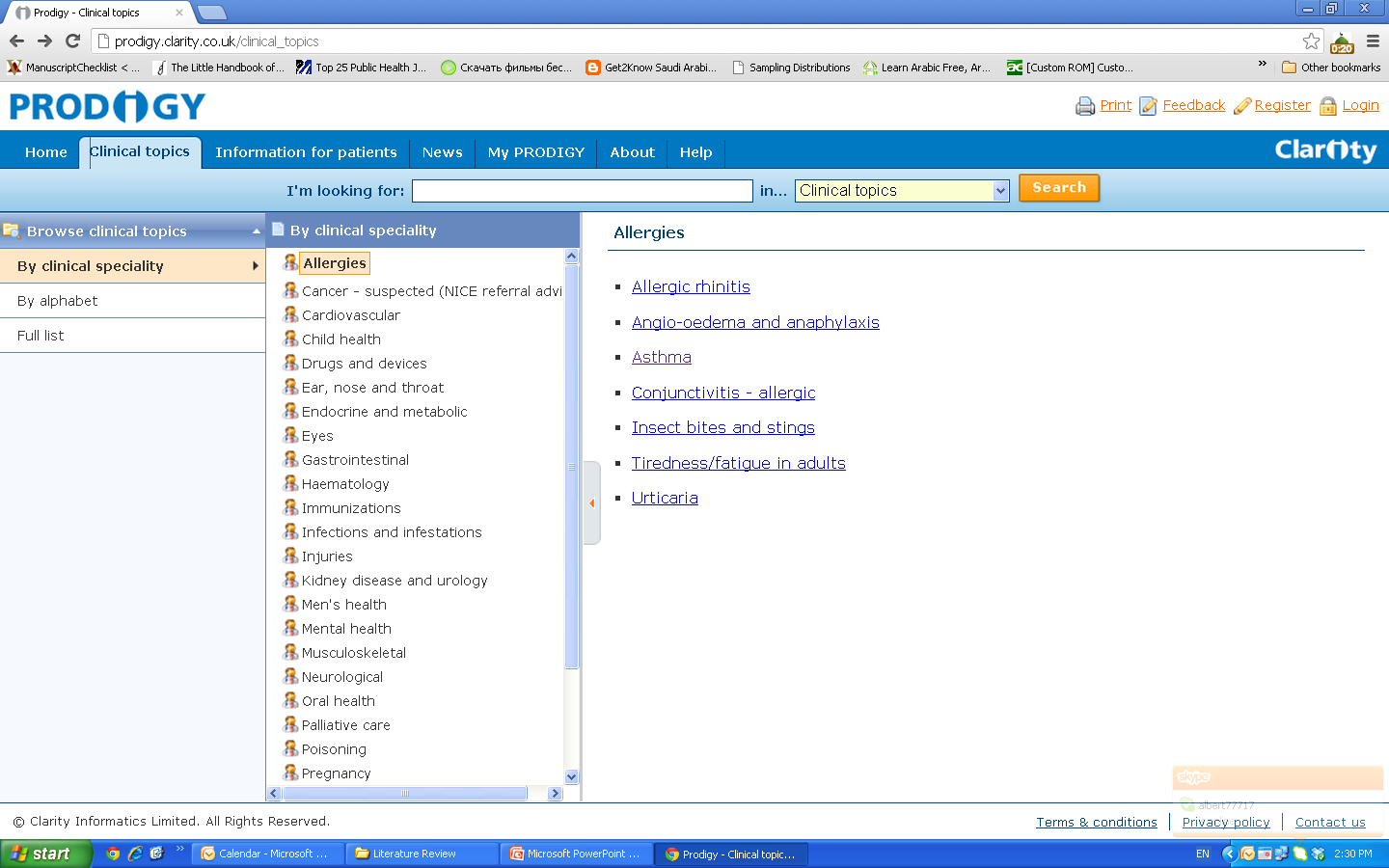 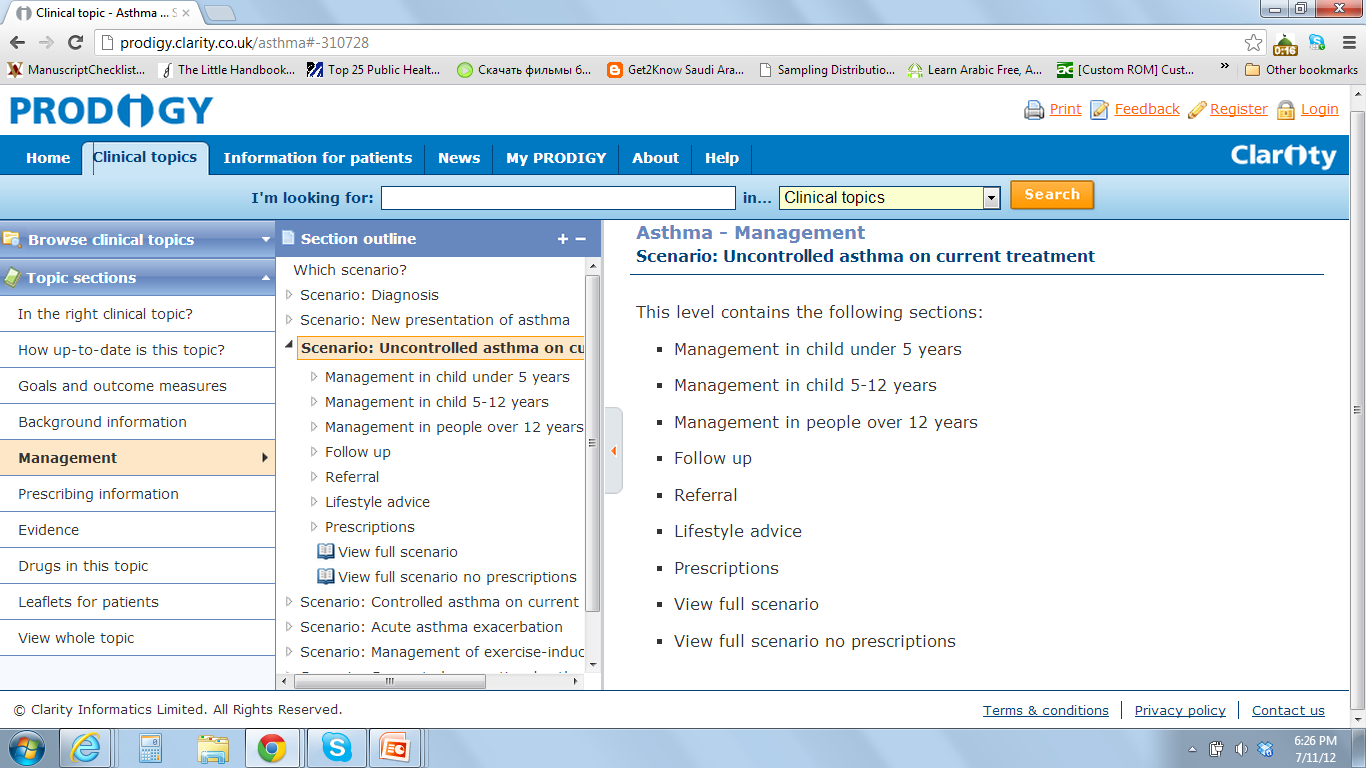 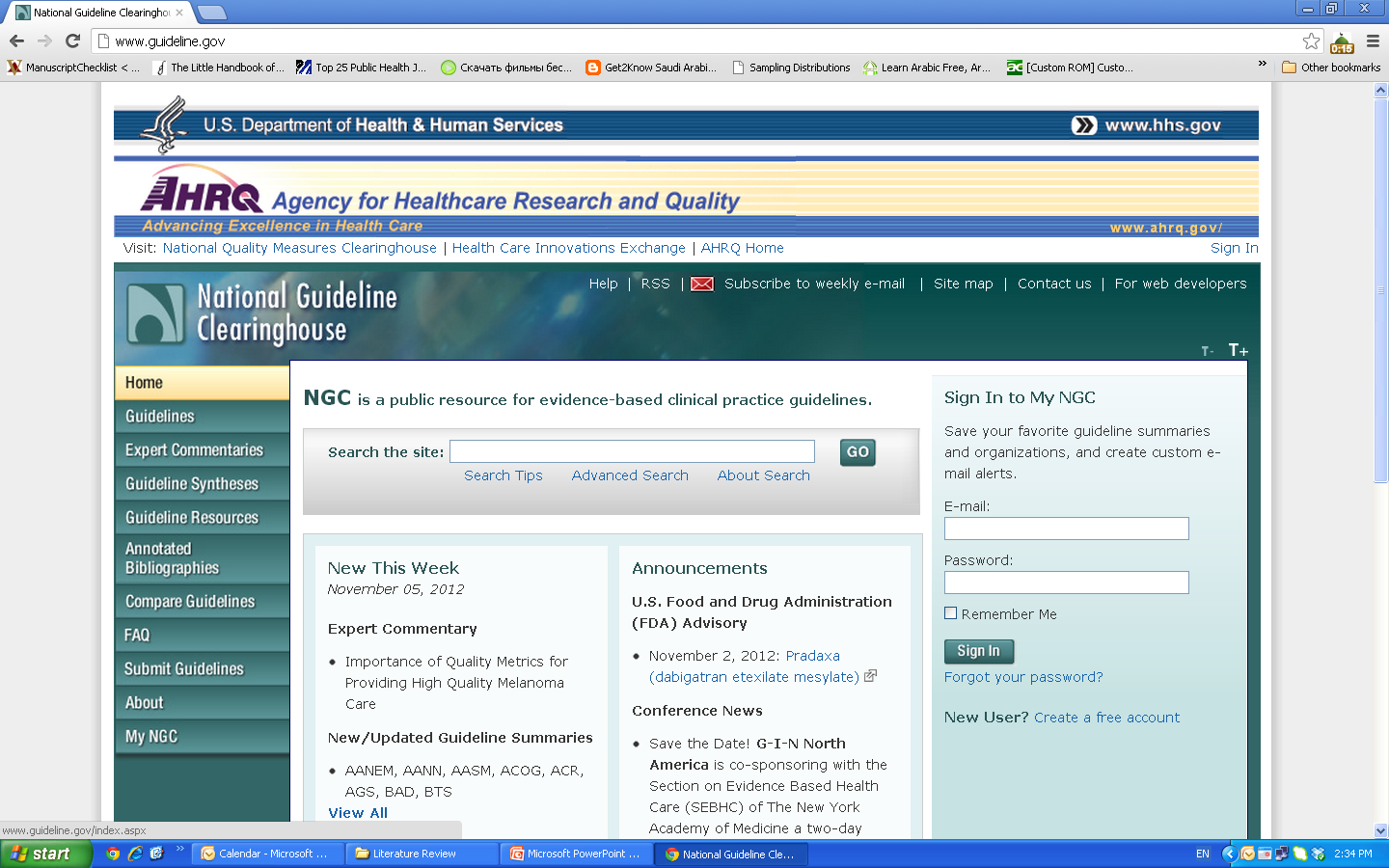 More thorough search?
If you fail to plan,
you plan to fail.


Ben Franklin
Prepare            Organize             Combine
Prepare
What do we need to know about our topic?


Make a list of all the terms connected with our topic.
Organize
Make a list of the words that are critical to your search

Exchange/add some words if needed

 Note terms that you don’t want to appear

 Discard the rest
Combine
Use Boolean operators to combine our most important terms.

Use AND to connect the terms we want to see
Use NOT to exclude terms we don’t want
Use OR to include similar terms
What is PubMed?
PubMed is a database developed by the National Center for Biotechnology Information (NCBI) at the National Library of Medicine (NLM) available on the Web. 

NLM is the worlds largest medical library
NLM has been indexing  the biomedical literature since 1879

MEDLINE is a database of indexes (with citations and abstracts)
PubMed provides access to MEDLINE

PubMed database is more current and comprehensive than MEDLINE ( it includes citations even prior to their indexing with MEDLINE)
Why PubMed ?
Over 20 million citations for biomedical literature from app. 5500 selected journals from over 70 countries

 Source:
MEDLINE (NLM database)
Life science journals
Online books

 Fields: 
Medicine
Nursing
Dentistry
Veterinary medicine
Health care system
Preclinical sciences
Indexing a literature
Journal Publishers
Users
indexing
Web
PubMed
reviewing
NLM
MEDLNE
MeSH indexing
MeSH indexing
Acronym for “Medical Subject Headings” 
Similar to key words on other systems 
Used for indexing journal articles for MEDLINE 
Arranged in hierarchy, from more general to more specific 
Used by researchers
Tree of MeSH database
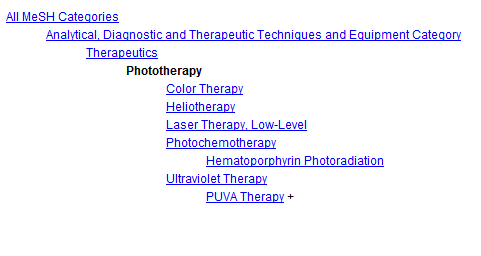 Searching MeSH Term
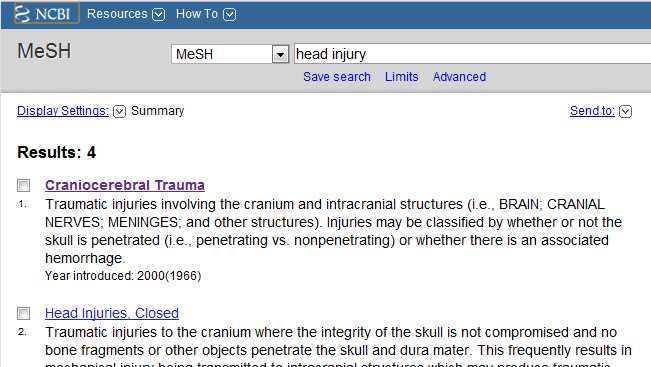 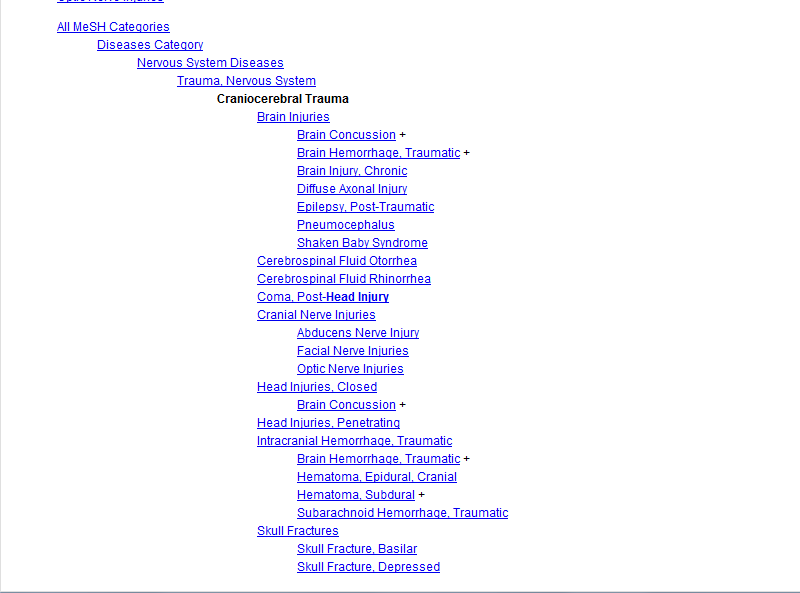 This will help you exclude all other diseases in that category

This will give you fewer articles in your results page!
Keys to Successful Searching
Indexes
Identifying appropriate indexes through clinical questions

	Components of “well-built clinical questions.”
PICO

Patient/problem
Intervention
Comparison intervention
Outcome
Try to make a search...
Case example


	
A 45-year-old man presents with a 10-month history of burning epigastric pain that has not improved with a proton- pump inhibitor. Findings on upper endoscopy are normal, but Helicobacter pylori serology is positive.


	Treat Helicobacter pylori or not? 

Try to make a search….
Case example
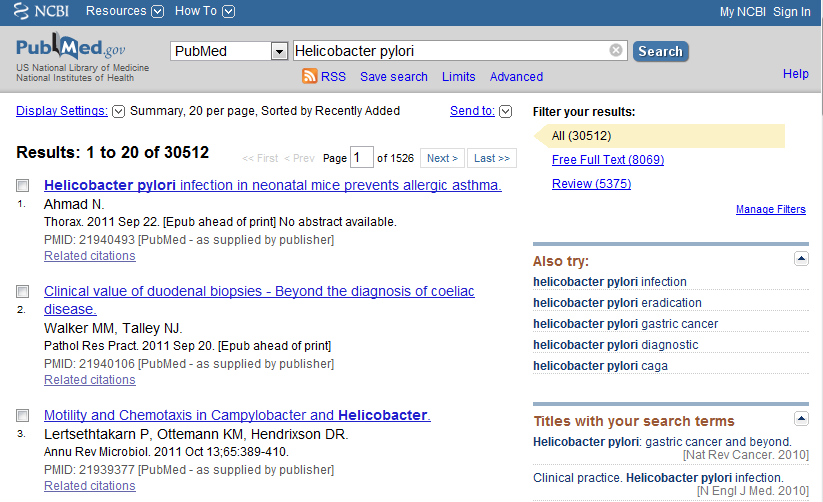 Case example
A 45-year-old man presents with a 10-month history of burning epigastric pain that has not improved with a proton- pump inhibitor. Findings on upper endoscopy are normal, but Helicobacter pylori serology is positive.

		Components of “well-built clinical questions.”

Patient/problem	- “non-ulcer dyspepsia”
Intervention	- “treatment of Helicobacter pylori infection”
Comparison intervention- “no treatment”
Outcome		- “improve symptoms”
Case example
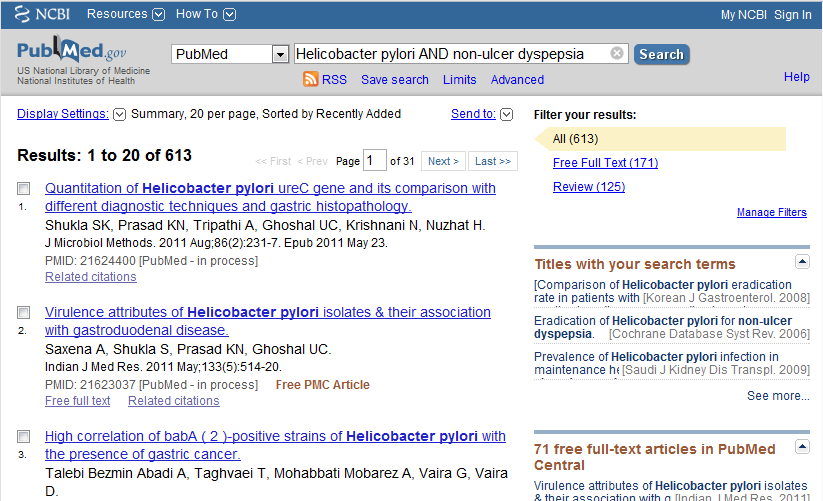 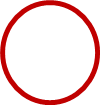 Case example
A 45-year-old man presents with a 10-month history of burning epigastric pain that has not improved with a proton- pump inhibitor. Findings on upper endoscopy are normal, but Helicobacter pylori serology is positive.

		Components of “well-built clinical questions.”

Patient/problem	- “non-ulcer dyspepsia”
Intervention	- “treatment of Helicobacter pylori infection”
Comparison intervention- “no treatment”
Outcome		- “improve symptoms”
Case example
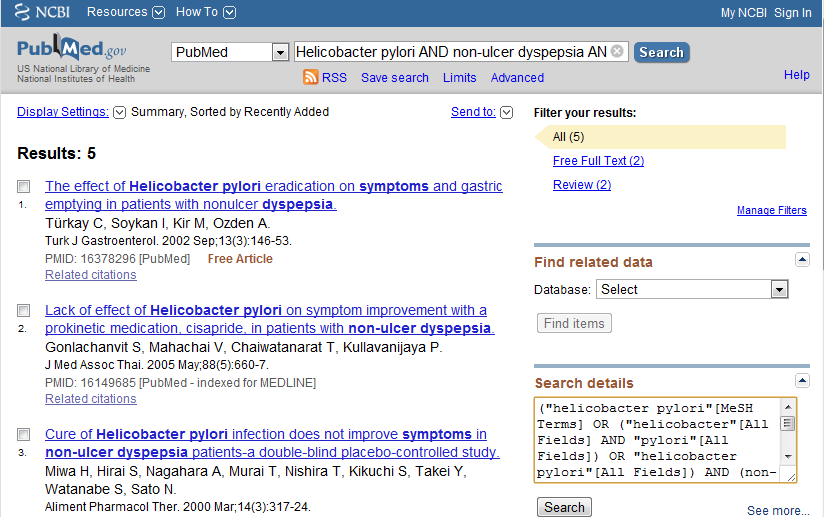 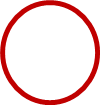 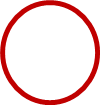 Boolean Operator
Boolean Operators
AND

Salmonella AND Hamburger


Salmonella	- 69432
Hamburger	- 2703
Salmonella AND Hamburger - 14
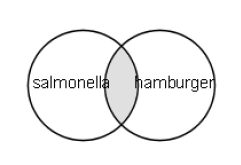 Boolean Operators
OR

Football OR Hockey OR Soccer


Football	- 3948
Hockey	- 1466
Soccer	- 3137
	Total	- 7538
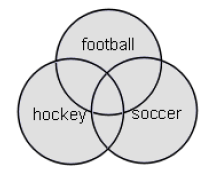 Boolean Operators
NOT

Arthritis NOT Letter


Arthritis	- 185375
Letter	- 686049
Arthritis “excluding” letter - 176352
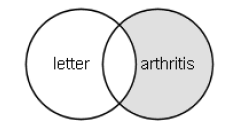 Limits
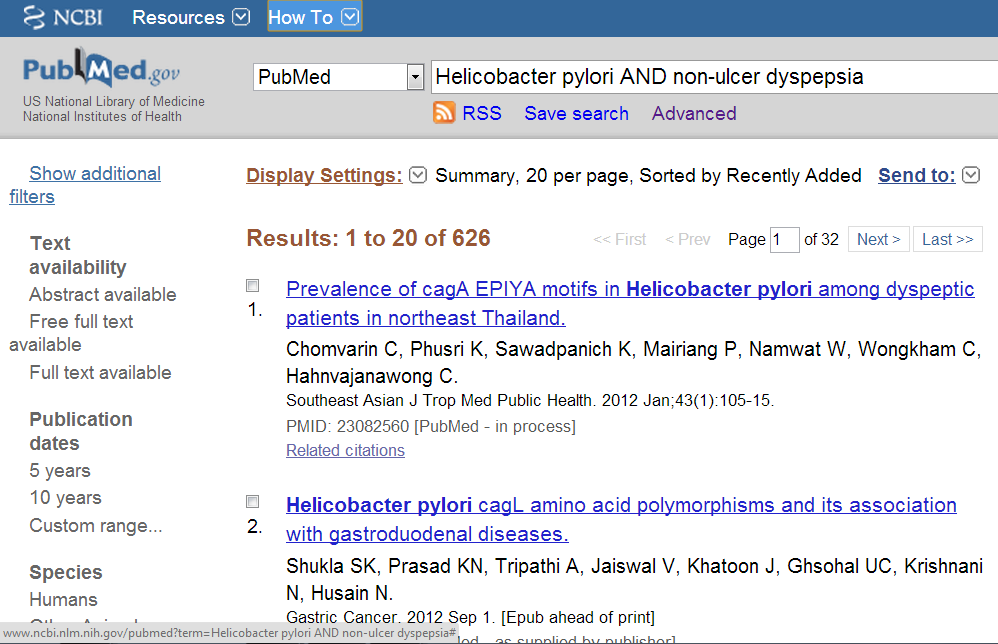 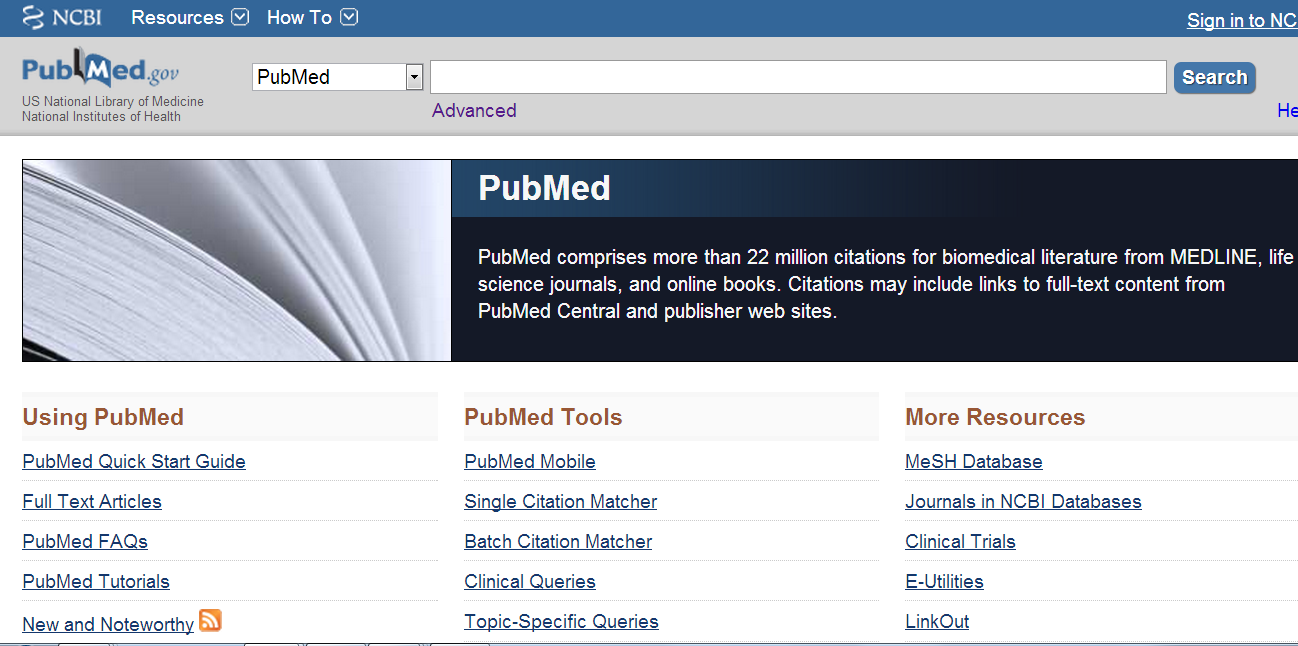 Review Groups
Acute respiratory infections
Airways
Anaesthesia
Back
Breast cancer
Colorectal cancer
Consumers and communication
Cystic fibrosis and genetic disorders
Dementia & cognitive improvement
Depression, anxiety & neurosis
Developmental, psychosocial and learning problems
Drugs and alcohol
Ear, nose and throat disorders
Effective practice and organisation of care
Epilepsy
Eyes and vision
Fertility regulation
Gynaecological cancer
Heart
Hepato-biliary
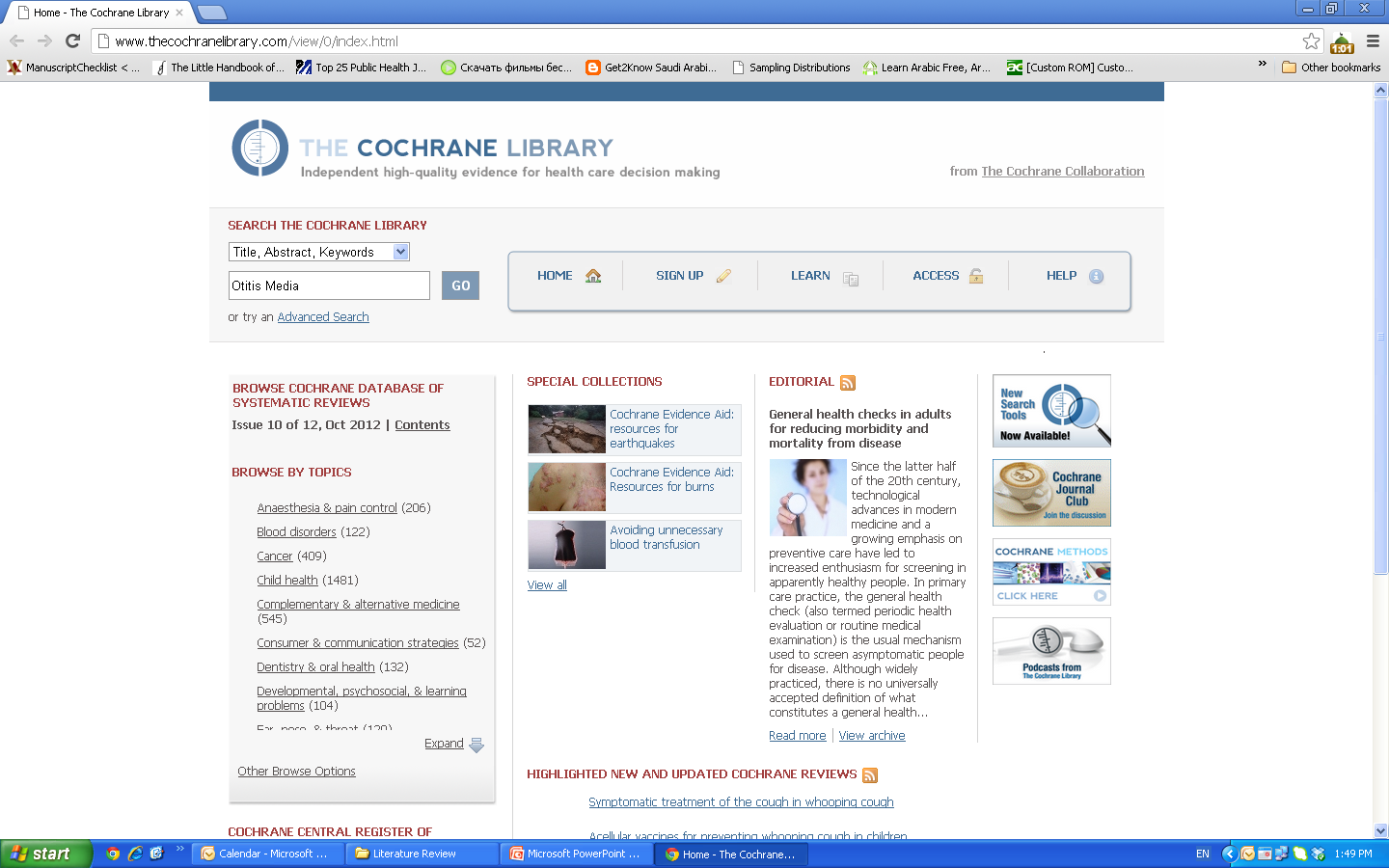 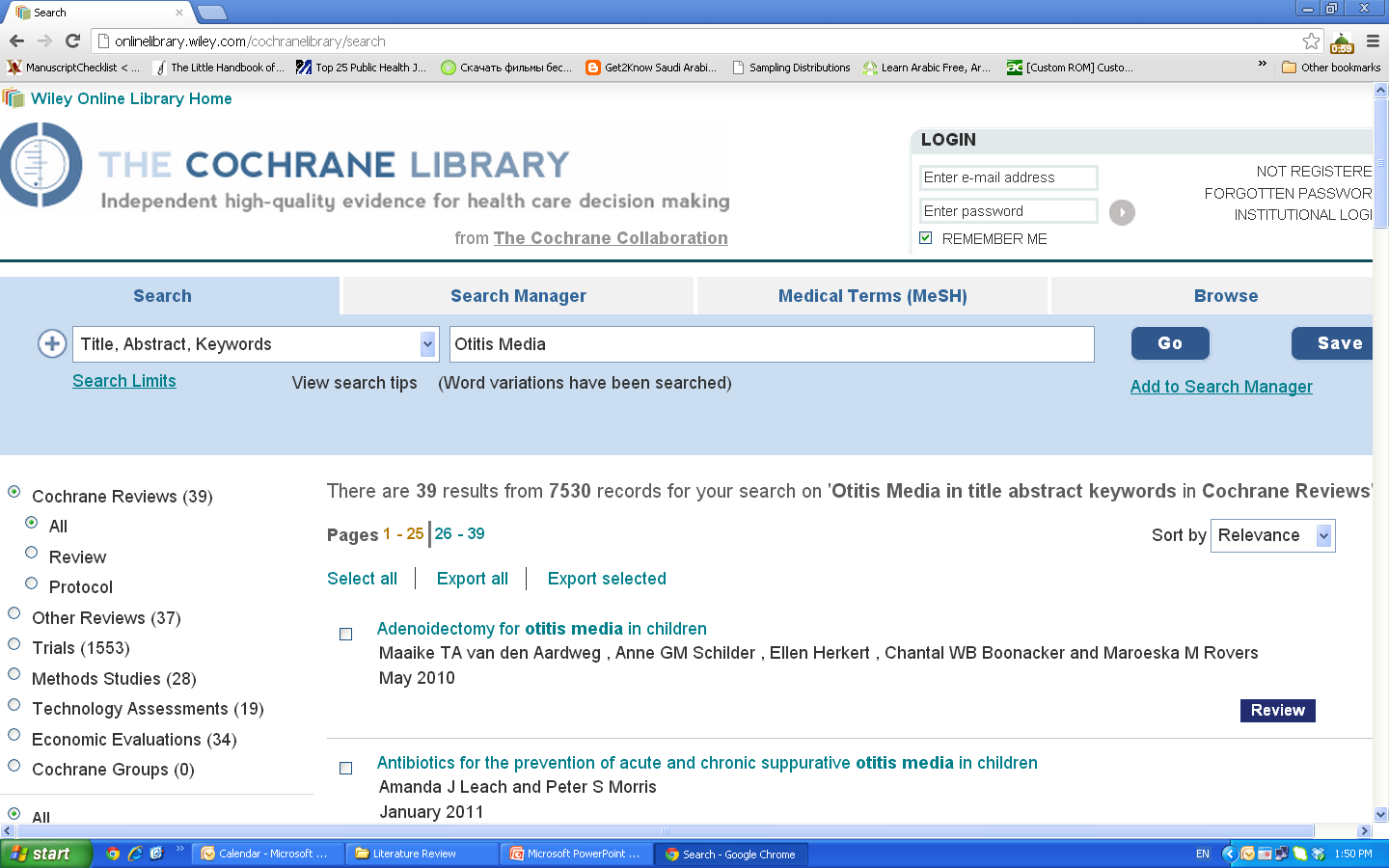 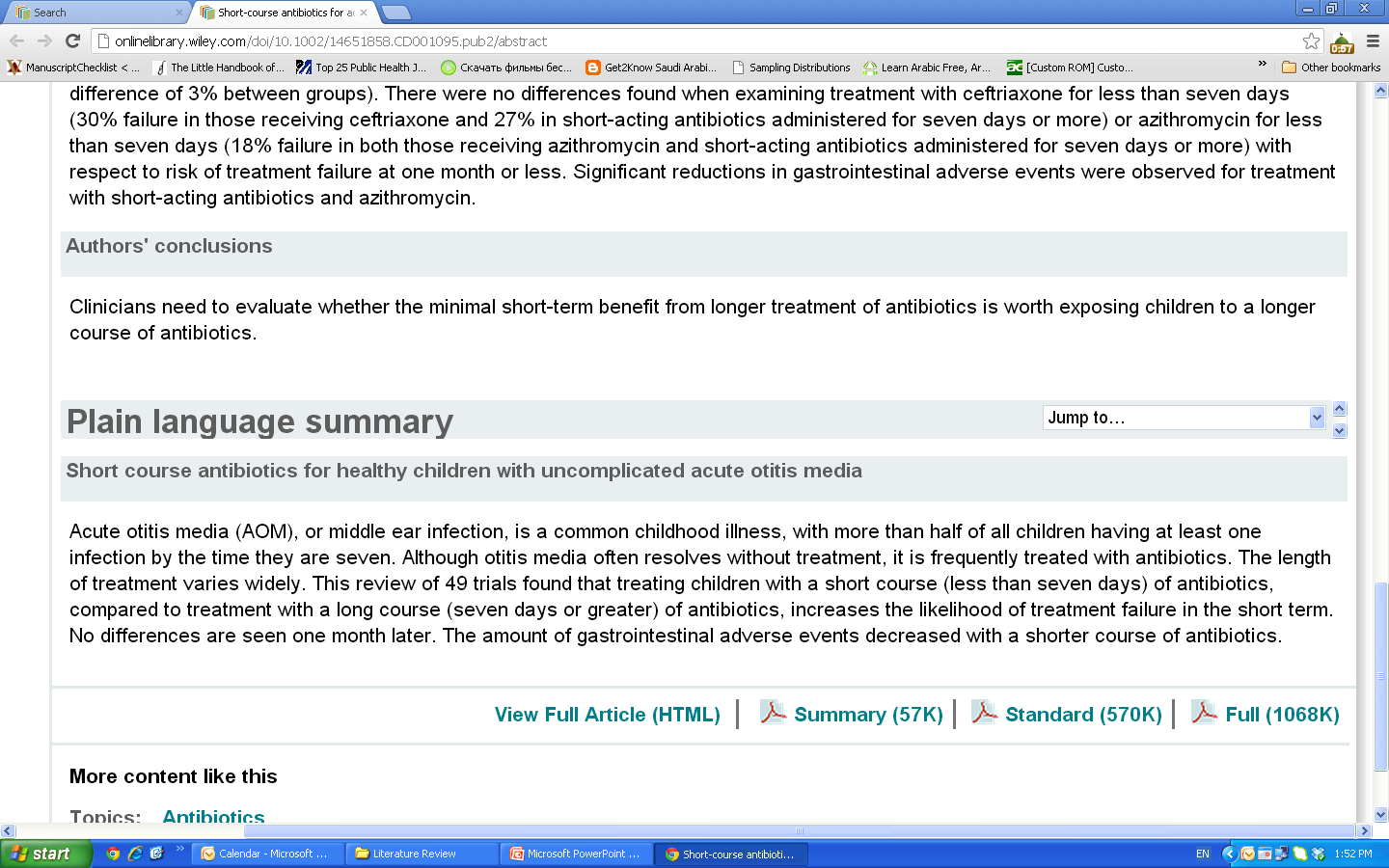 Clinical Scenario
Khalid is a 40 years old smoker, would like to quit smoking, he tried to do that, several times over the last two years, but he could not tolerate the withdrawal symptoms. Recently he read an article reporting that some medications can be used to help smoker to quit, he would like your advise about this issue!
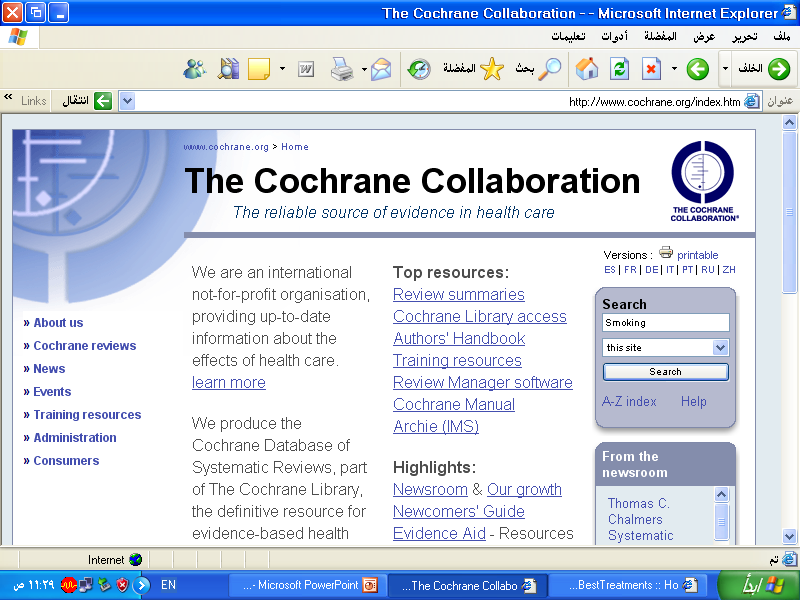 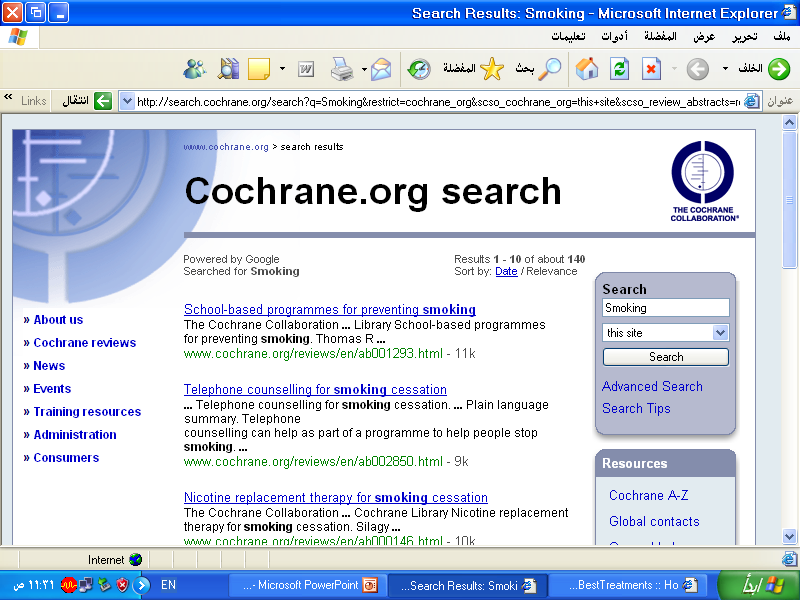 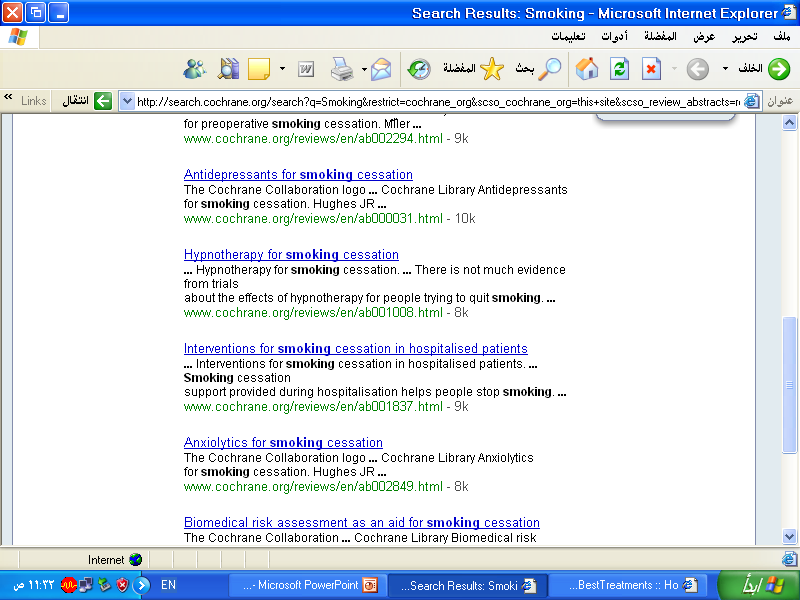 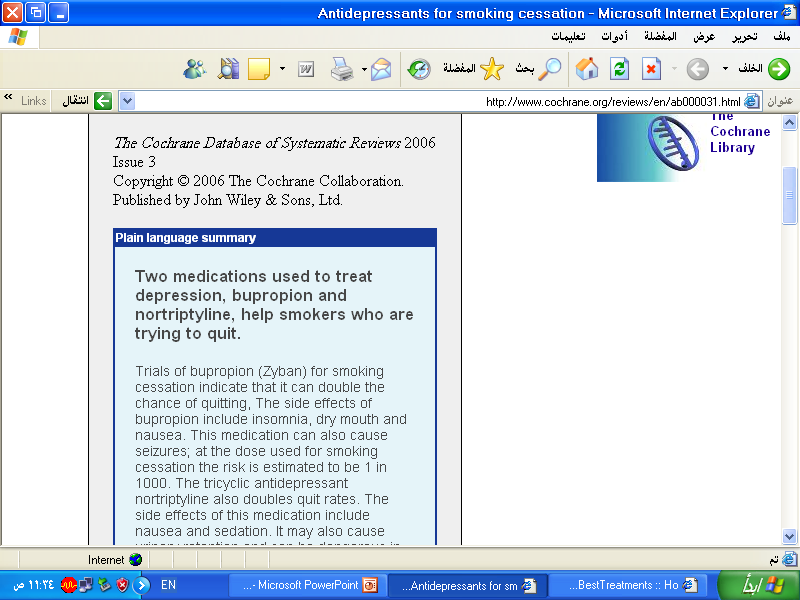 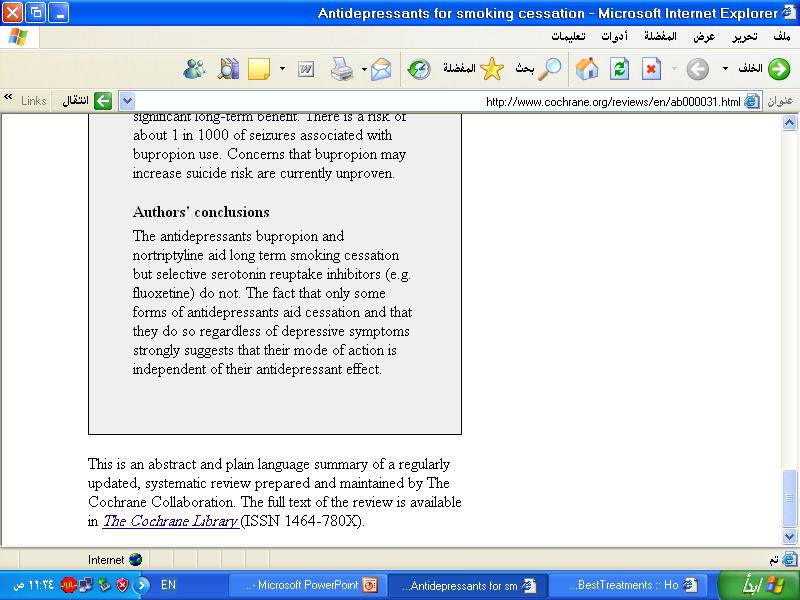 Saudi Digital
 Library
Conclusion
Be specific about your questions or search.
Practice using different sites for search
Be familiar with some common sites
Be familiar with secondary resources
References
J. Ebbert, et al, Searching the Medical Literature Using PubMed: A Tutorial, Concise Review for Clinicians, Mayo Clin Proc. 2003;78:87-91

A Sood, AK Ghosh, Literature Search Using PubMed: An Essential Tool for Practicing Evidence- Based Medicine, JAPI, vol. 54, April 2006

NLM training: PubMed, US National Library of Medicine, April 2011

The literature review, Deakin University Library, retrieved on 24.09.2011 http://www.deakin.edu.au/library/findout/research/litrev.php#Bruce, C

H. Abdulghani, Effective Electronic Search, Department of Medical Education, College of Medicine, King Saud University, June 2012
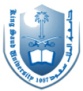 Thank You